The Living Earth
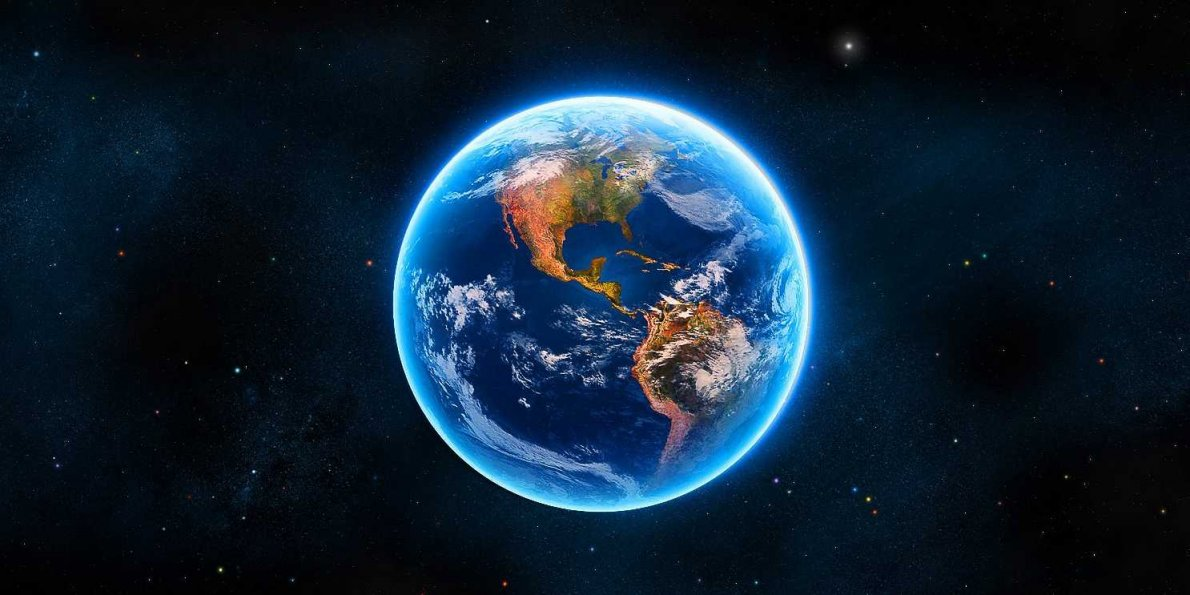 Brainstorm:
What are the differences between biological events and geological events?
How old do you think the earth is?

How many years ago do you think life started on earth?
[Speaker Notes: 4.5 billion years

3.8 billion years ago (prokaryotes)]
There are many ways to represent the same information in a timeline...
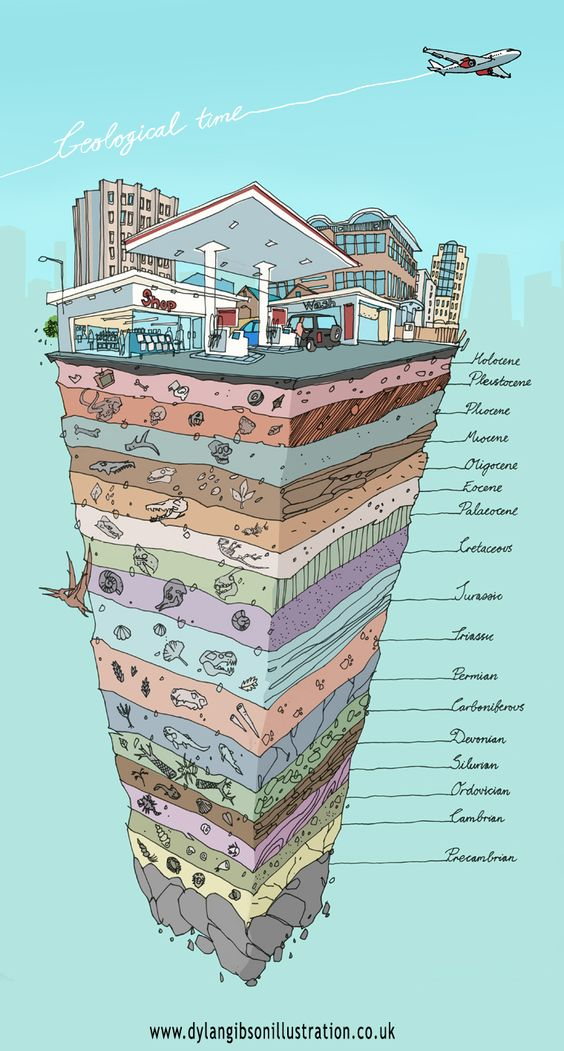 History of Earth broken up into chunks based on events within:
Era (biggest chunks)
Period
Epoch
Age (smallest chunks)
History of all fossils dated on Earth:
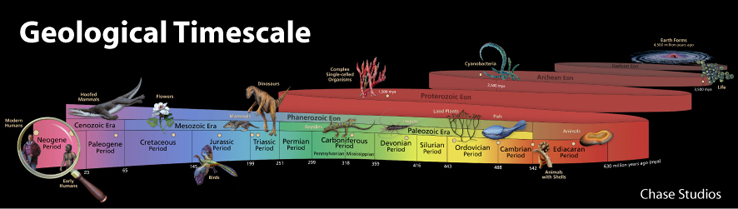 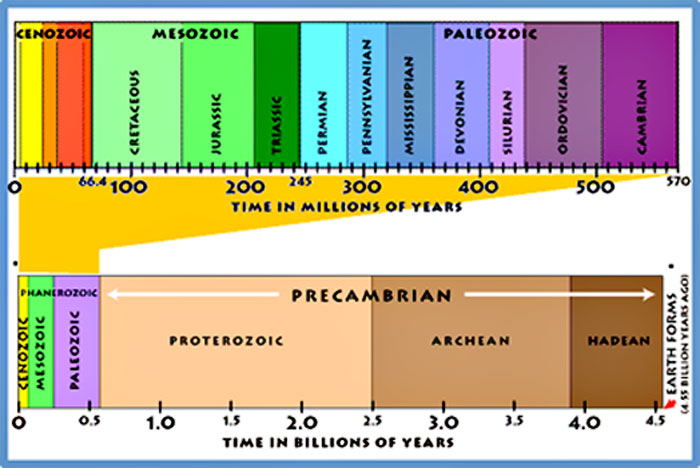 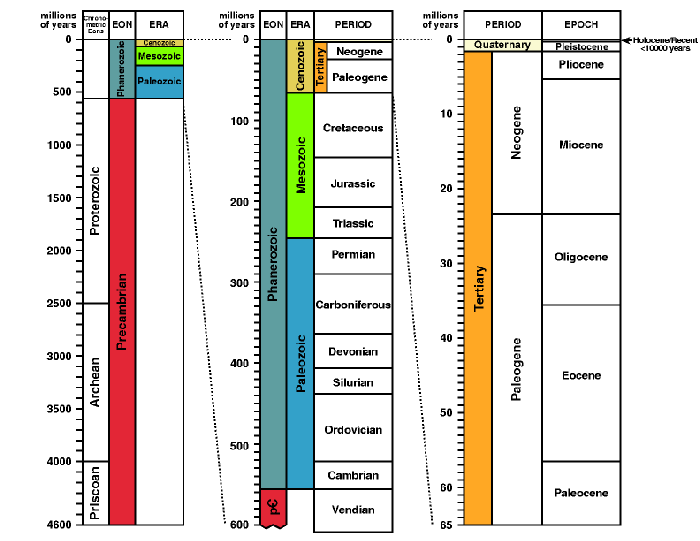 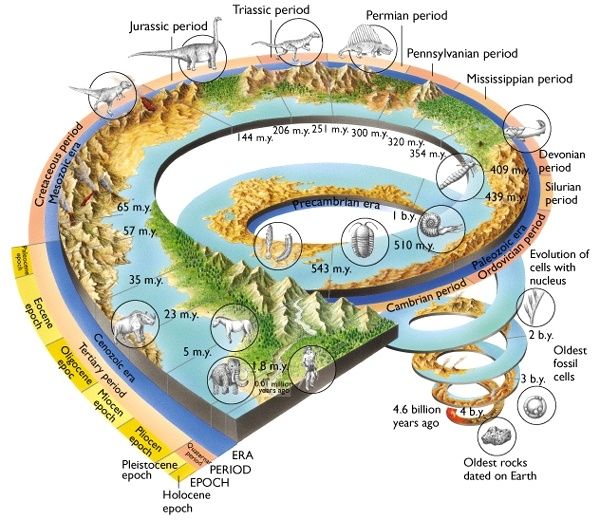 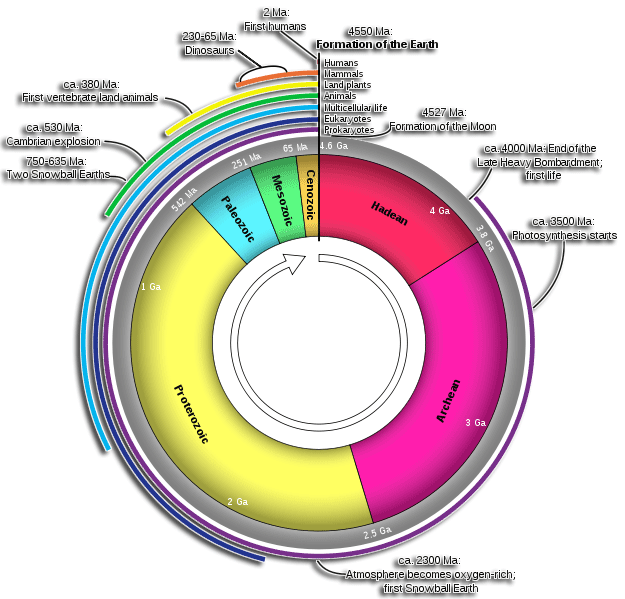 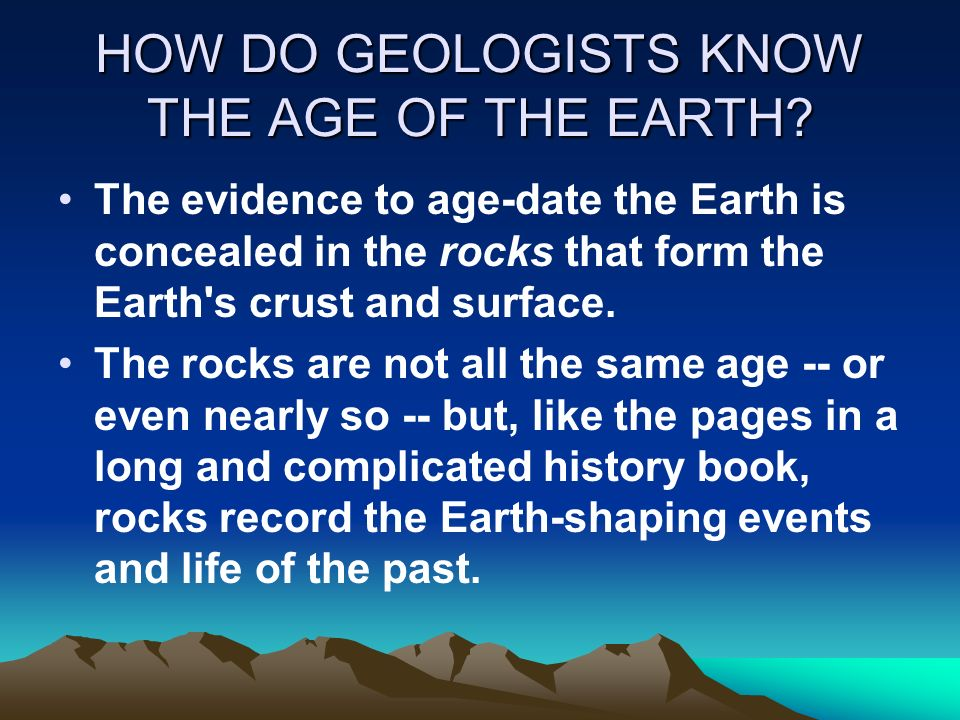 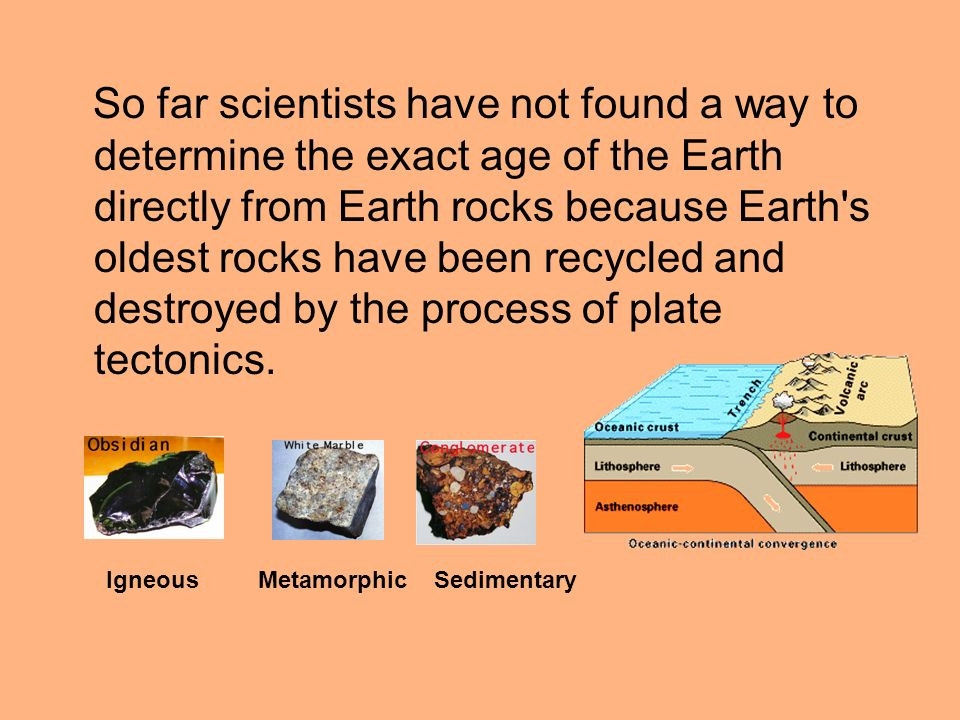 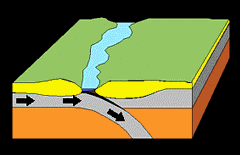 How do we know how old the Earth is?
Based on very old and stable zircon crystals  from Australia we have dated that the Earth is at least 4.374 billion years old. But it could certainly be older. Scientists tend to agree that our little planet is around 4.54 billion years old—give or take a few hundred million.
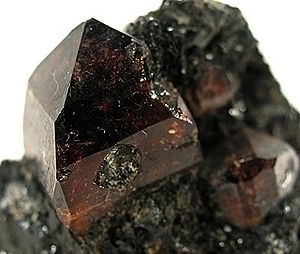 [Speaker Notes: Based on the decay rate of the zircon (essentially bombard it with electrons).]
We can tell a lot about what conditions were in earth’s past by looking at rocks and fossils.
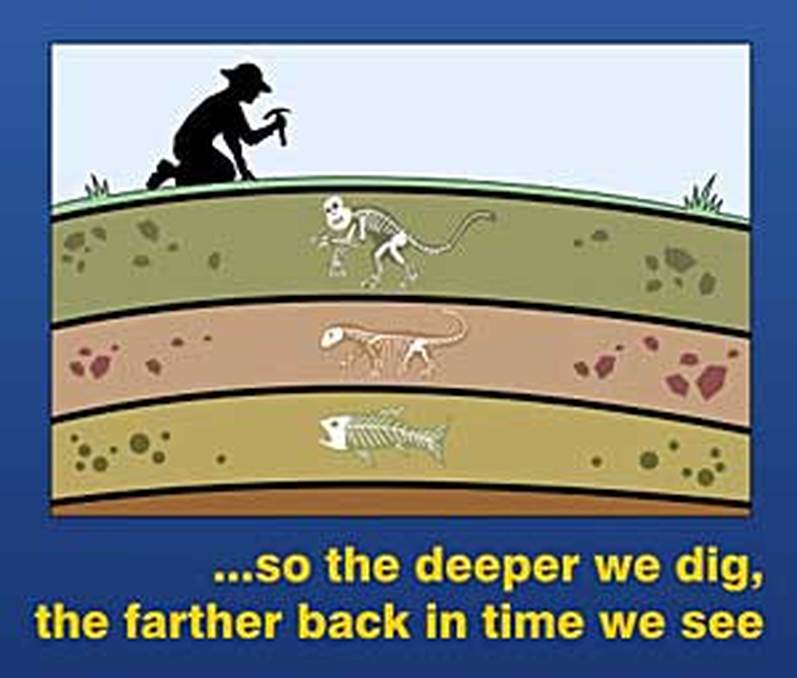 It’s very difficult to imagine what is considered “deep time” because it’s so vast.
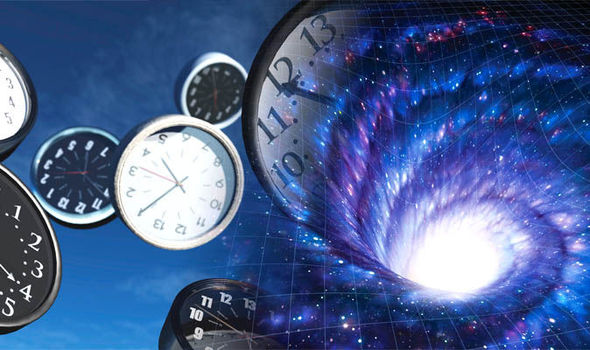 ...Now it’s your turn to make a timeline of the history* of life on Earth
*Putting every known fossil on a timeline would take a lifetime, which we don’t have today
Let’s just do some of the most important events...
Earth History wrap up tasks (page 4):
Look up the following time periods and explain why they have their names 
(Wikipedia is fine):
Proterozoic Eon
Phanerozoic Eon
Paleozoic Era
Mesozoic Era
Cenozoic Era
[Speaker Notes: Proterozoic Eon (from 1st oxygen to right before complex life
Phanerozoic: Abundant plant and animal life
	Paleozoic era: Start of biggest diversity of life
	Mesozoic era: age of reptiles
	Cenozoic; “new life” - up until present day]
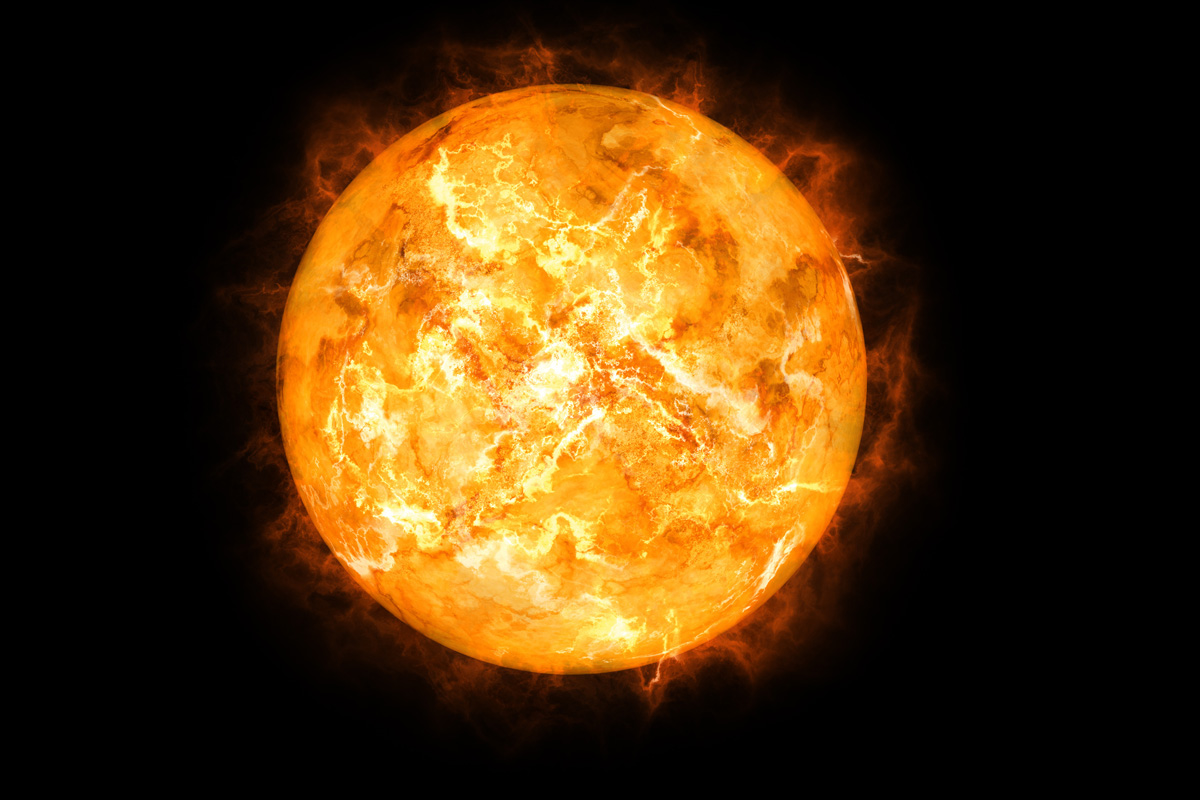 Based on the life of our star (the sun), earth will be around for another 5 billion years. Write a paragraph (individually) about what changes you predict for earth and the life on it during the next 5 billion years.
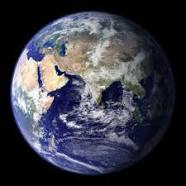 Additional information…….
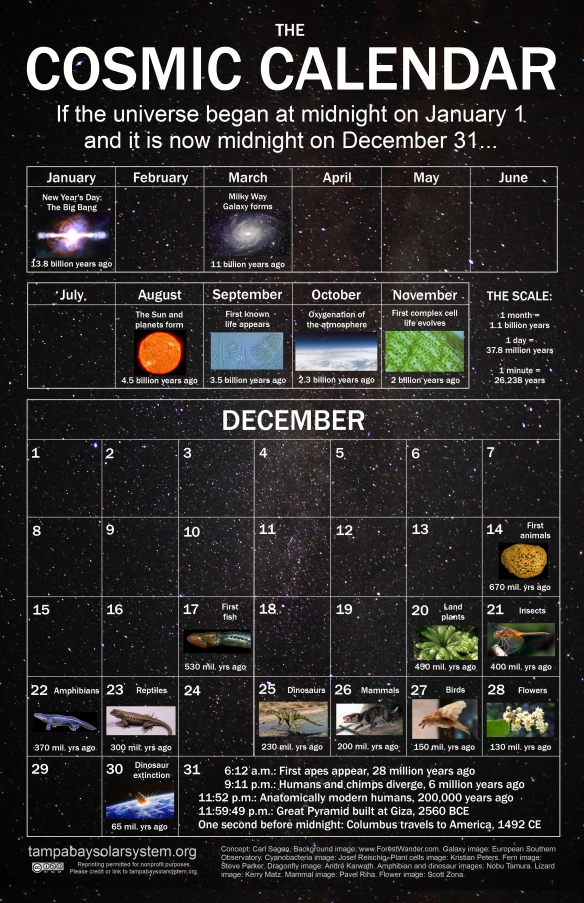 It’s an analogy so that humans can better grasp the lengths of time truly involved
Comparing Earth’s Geologic Time to a Year Calendar
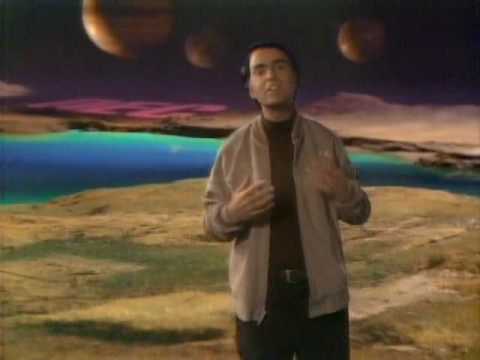 Cosmos:
Universe’s Year Calendar
6min
How did we calculate the age of the universe?
Knowing the current speeds and distances to galaxies, coupled with the rate at which the universe is accelerating, allows us to calculate how long it took for them to reach their current locations. The answer is about 14 billion years. The second method involves measuring the ages of the oldest star clusters.
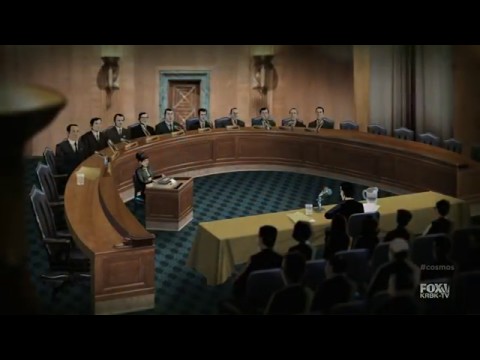 Cosmos
S1E7
Start 2:22
9 min
Or 13 min
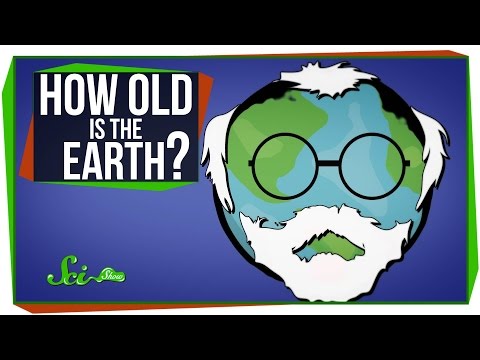 2:20min
EQ:
How old is the Earth & how do we know?
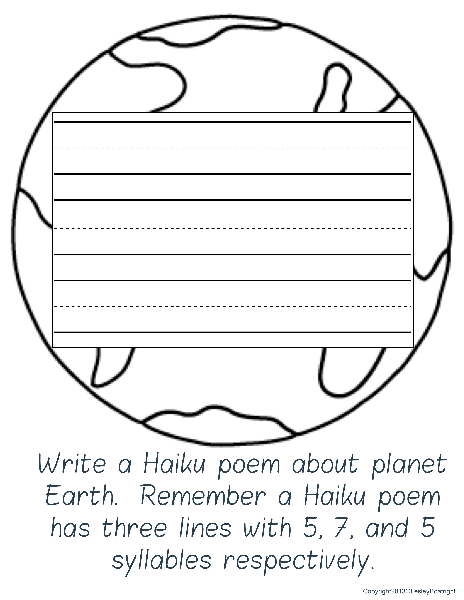 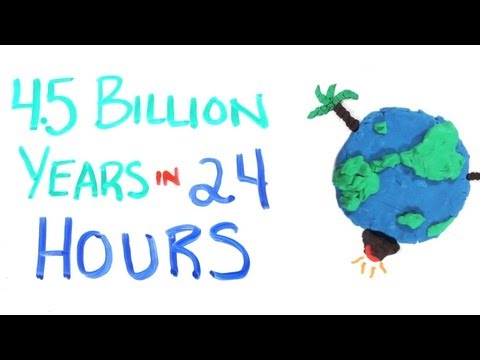